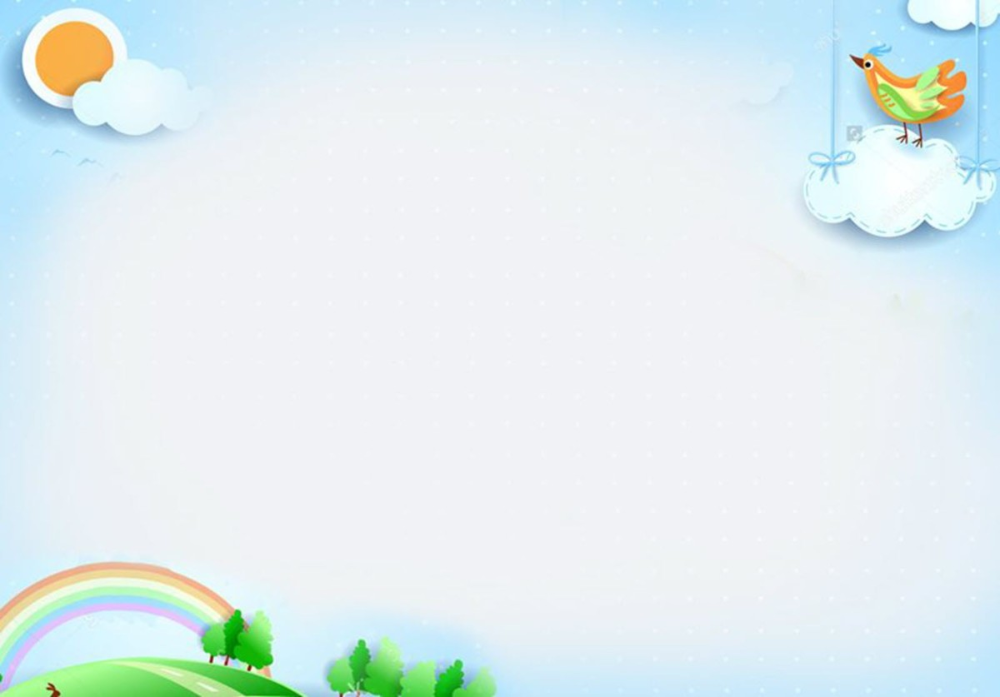 ỦY BAN NHÂN DÂN QUẬN LONG BIÊN
      TRƯỜNG MẦM NON TRÀNG AN
LĨNH VỰC PHÁT TRIỂN NGÔN NGỮ

            Đề tài : Truyện  “ Nàng Tiên Mưa”
            Lớp : MGB C4
            Người thực hiện : Nguyễn Thị Lan

                 
              Năm học : 2020 -2021
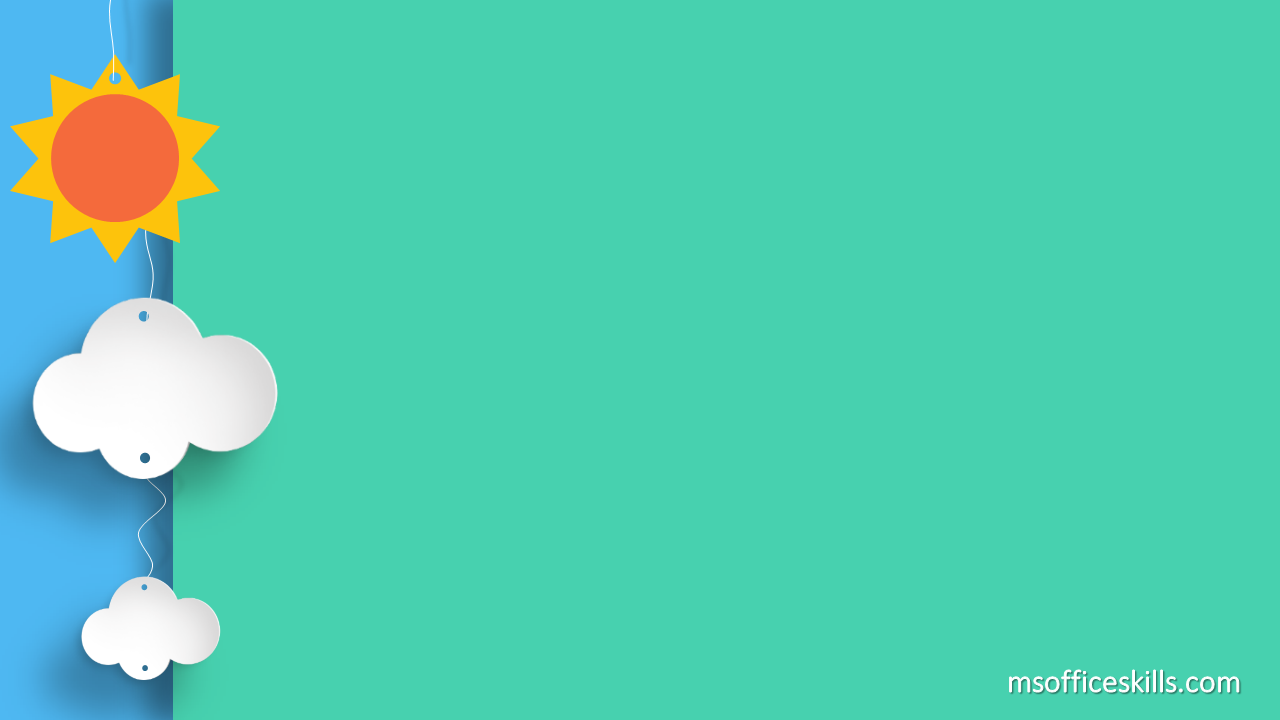 1.Ổn định tổ chức
Cô và trẻ hát bài hát “ Cho tôi đi làm mưa với”
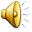